锐角三角函数
第2课时
WWW.PPT818.COM
B
tanA=
知识回顾
斜边
∠A的对边
┌
C
A
∠A的邻边
复习： 上节课我们学习直角三角形中边角关系是什么?
在Rt△ABC中,锐角A的对边与邻边的比叫做∠A的正切,记作tanA,即
情景导入
N
E
B
A
F
D
C
M
P
30°
30°
30°
由“直角三角形中30°角所对的直角边等于斜边的一半”，可得比值都为   .
问题（1）：如图，是3个直角三角形，其中∠C=∠F=∠P=90°,
∠A=∠D=∠M=30°,∠A、∠D、∠M的对边与斜边的比值是多少？
由此你发现了什么？
获取新知
N
E
B
C
F
A
D
P
M
一起探究
发现：在直角三角形中，30°角的对边与斜边的比值是一个固定值.
猜一猜：当我们把30°角换成任意一个锐角时，结论还成立吗？
B'
B
C'
A'
A
C
问题（2）：在Rt△ABC和Rt△A'B'C'中，∠A=∠A',∠A的对边与斜边之比等于∠A'的对边与斜边之比成立吗 ？
∠C=∠C',∠A=∠A'
△ABC∽△A'B'C'
锐角的对边
斜边
结论：当一个锐角的大小确定时，不管它在哪个直角三角形中，它的对边与斜边之比都是确定不变的.
B'
B
C'
A'
C
A
问题（3）：如在Rt△ABC和Rt△A'B'C'中，∠A=∠A',                成立吗 ？
∠C=∠C',∠A=∠A'
△ABC∽△A'B'C'
锐角的邻边
斜边
结论：当一个锐角的大小确定时，不管它在哪个直角三角形中，它的邻边与斜边之比都是确定不变的.
B
c
对边
斜边
a
a
∠A的对边
C
A
sin A =                       =
c
斜边
b
归纳：在直角三角形中，当锐角A的度数一定时，不管三角形的大小如何，∠A的对边与斜边的比也是一个固定值．
定义：在 Rt△ABC 中，∠C＝90°，我们把锐角 A 的对边与斜边的比叫做∠A的正弦，记作 sin A .
体现的是边角关系
B
c
斜边
a
∠A的邻边
b
C
A
cos A =                       =
c
b
邻边
斜边
归纳：在直角三角形中，当锐角 A 的度数一定时，不管三角形的大小如何，∠A 的邻边与斜边的比也是一个固定值．
定义：在 Rt△ABC 中，∠C＝90°，我们把锐角 A 的邻边与斜边的比叫做∠A的余弦，记作 cosA .
体现的是边角关系
B
c
A
C
a
b
思考：(1)结合图形，观察∠A、∠B的正弦和余弦，你发现了什么？
发现：当∠A与∠B互余时，sinA=cosB,cosB=sinA.
B
c
A
C
a
b
思考：(2)结合图形,探究当0＜∠A＜90°时，sinA、cosA的取值范围是什么？
由于a＞0,b＞0,c＞0且a＜c,b＜c.
结论：对于锐角∠A,0<sinA<1;    0<cosA<1.
A
A
45°
C
B
30°
B
C
一起探究
特殊角的正弦值、余弦值
问题：根据所学知识，请将下表内容补充完整。
锐角A
锐角三角函数
1
1
2
1
α与其正弦、余弦、正切之间是否具备函数关系？
具备
在直角三角形中，锐角α的正弦值、余弦值、正切值，都是唯一确定的；当锐角α变化时，其正弦值、余弦值、正切值也相应的变化.
我们把锐角α的正弦、余弦、正切统称为α的三角函数.
例题讲解
三角函数值的代入过程要清晰的体现出来.
例1（课本107页例2）求下列各式的值：
（1）2sin30°+3tan30°-tan45°
熟记30°、45°、60°角的三角函数值很重要
B
10
6
因此
在直角三角形中，如果已知两条边的长度，即可求出所有锐角的正弦、余弦和正切值
C
A
例2   如图，在 Rt△ABC 中，∠C=90°，AB=10，BC=6，求sinA，cosA，tanA的值。
解：由勾股定理得
B
6
例3    如图，在 Rt△ABC中，∠C = 90°，BC = 6， sinA =     ，求 cosA、tanB 的值。
A
C
解：∵
在直角三角形中，如果已知一边长
 及一个锐角的某个三角函数值，即可求
 出其它的所有锐角三角函数值。
又
∴
例4   已知：如图，在△ABC中，AD是BC边上的高，BC=14，AD=12，sinB=    .
求：线段DC的长.
A
B
C
D
由勾股定理，得
方法一：解：在Rt△ABD中，
利用三角函数求边长的格式
∴DC=BC-BD=14-9=5.
例4   已知：如图，在△ABC中，AD是BC边上的高，BC=14，AD=12，sinB=    .
求：线段DC的长.
A
B
C
D
方法二：解：在Rt△ABD中，
利用设k法，可以让我们的计算量更小一些.
∴可设AD=4k,AB=5k
则有勾股定理可得，
BD=3k，AD=4k=12
∴k=3
∴BD=3k=9
∴DC=BC-BD=14-9=5.
随堂演练
1.已知在Rt△ABC中，∠C=90°，AB=7，BC=5，那么下列式子中正确的是（        ）
             A.sinA=
             B.cosA=
             C.tanA=
             D.tanA=
A
2.△ABC在正方形网格中的位置如图所示，则cosα的值是（        ）
A.
B.
C.
D.
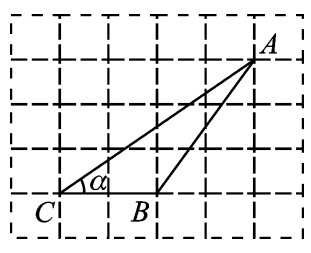 C
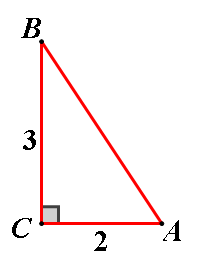 3. 在Rt△ABC中，∠C＝90°，AC=2，BC=3.
     sinA=_______，cosA=_______，tanA=_____，
     sinB=_______，cosB=_______，tanB=_____。
4.如图，∠α的顶点为O，它的一边在x轴的正半轴上，另一边OA上有一点P（b,4），若sinα=   ，则b=____.
3
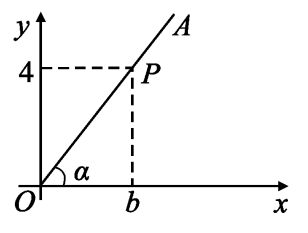 5.计算：
（1）sin30°÷cos45°=_________;
（2）cos30°·tan30°-tan45°=_________；
（3）sin260°+cos260°=_________；
1
B
C
A
∴
∴
6. 如图，在Rt△ABC中，∠C =90°，cosA =    ，求 sinA、tanA 的值．
解：
设 AC = 15k，则 AB = 17k.
∴
A
∴ tanB =
C
B
7. 如图，在△ABC中，AB=AC=4，BC=6.  求cosB 及tanB 的值.
解：过点 A 作 AD⊥BC 于 D.
∵ AB = AC，
∴ BD = CD = 3，
在 Rt△ABD 中
D
提示：求锐角的三角函数值的问题，当图形中没有直角三角形时，可以用恰当的方法构造直角三角形.
课堂小结
B
B
对边
c
c
斜边
a
a
斜边
a
∠A的对边
∠A的邻边
b
C
C
A
A
cos A =                       =
sin A =                       =
c
c
b
b
邻边
斜边
斜边
正弦
正弦和余弦
余弦
30°、45°、60°角的三角函数值
锐角三角函数
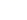